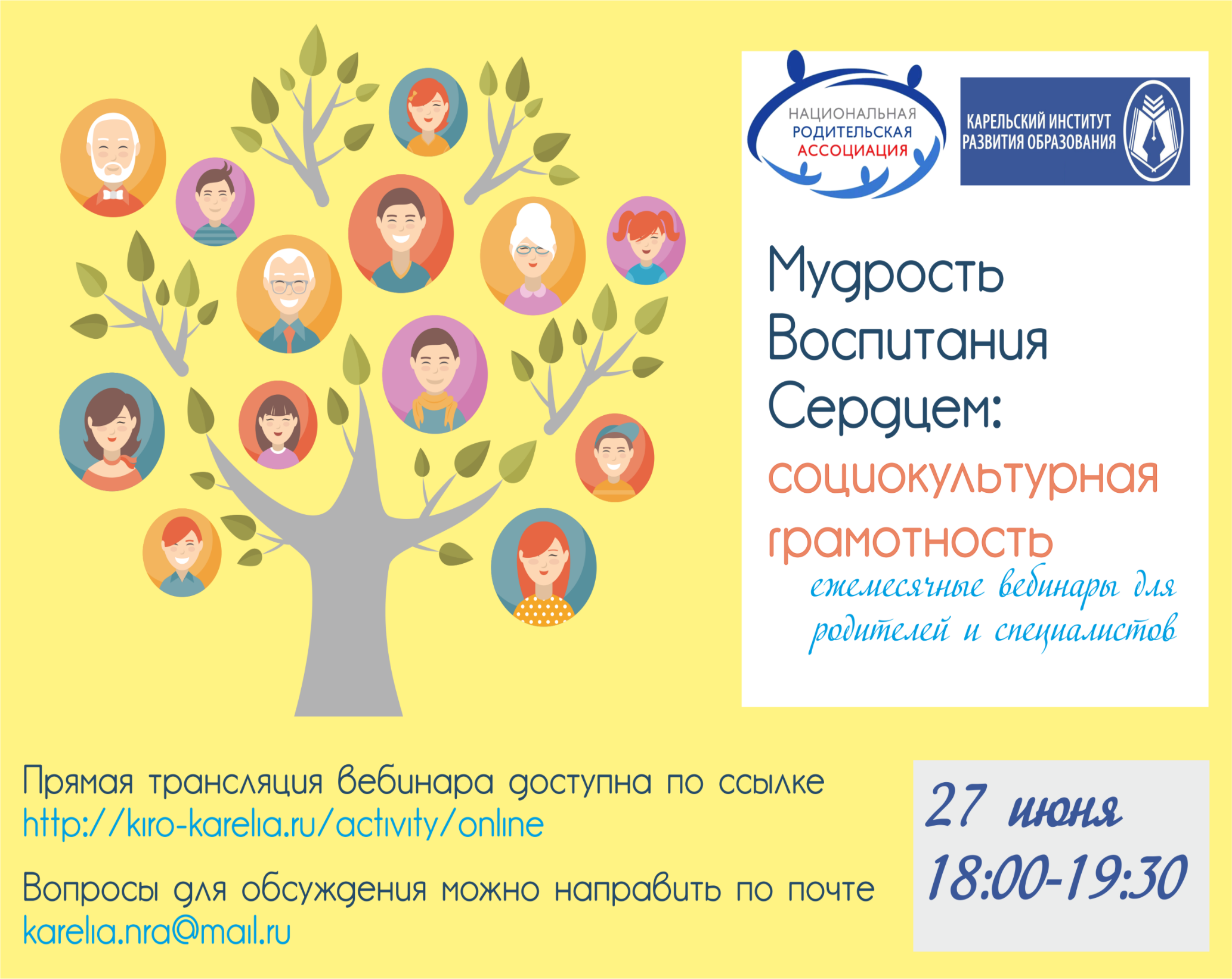 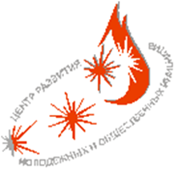 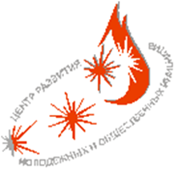 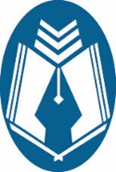 ГАУ ДПО РК «Карельский институт развития образования» 
Карельское республиканское отделение Общероссийской общественной организации «Национальная родительская ассоциация социальной поддержки семьи и защиты семейных ценностей» 
Уполномоченный по правам ребёнка в Республике Карелия
Карельское региональное отделение Общероссийской общественно-государственной детско-юношеской организации «Российское движение школьников» 
Карельский региональный общественный благотворительный фонд 
«Центр развития молодежных и общественных инициатив» 
Организации-партнеры
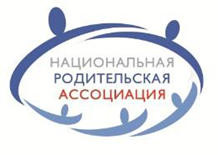 «Воспитывать — не значит говорить детям хорошие слова, наставлять и назидать их,
 а, прежде всего, самому жить по-человечески. Кто хочет исполнить свой долг
 относительно детей, тот должен начать воспитание с самого себя».  
А.Н. Острогорский, Российский педагог и публицист, XIX в.
Вебинар «Мудрость воспитания сердцем: 
 Социокультурная грамотность родителей»
Программа Вебинара
Социокультурные особенности государства и общества на современном этапе их развития 
Социокультурные  возможности  личности
Социокультурный  потенциал  родителей
Социокультурный потенциал ребёнка
Система поддержки детей, родителей и специалистов в развитии социокультурной грамотности
Республика Карелия, г. Петрозаводск, 27  июня  2018 года
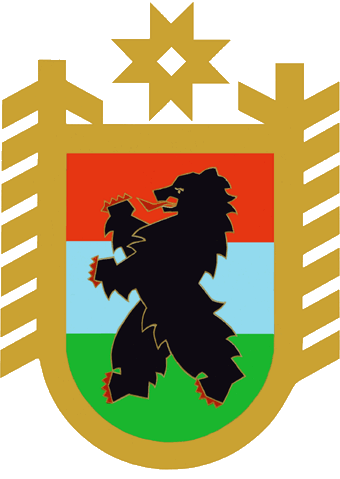 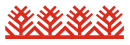 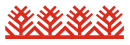 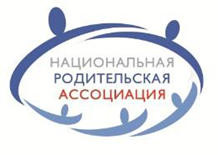 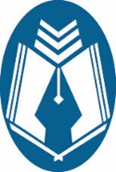 ГАУ ДПО РК «Карельский институт развития образования» 
Карельское республиканское отделение Общероссийской общественной организации «Национальная родительская ассоциация социальной поддержки семьи и защиты семейных ценностей» Уполномоченный по правам ребёнка в Республике Карелия
Карельское региональное отделение Общероссийской общественно-государственной детско-юношеской организации «Российское движение школьников» 
Карельский региональный общественный благотворительный фонд 
«Центр развития молодежных и общественных инициатив» 
Министерство по национальной и региональной политики Республики Карелия
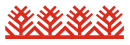 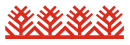 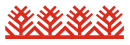 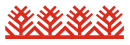 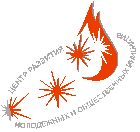 Вебинар «Мудрость воспитания сердцем»
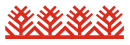 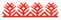 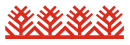 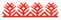 Социокультурная грамотность родителей 

Социокультурные особенности 
государства и общества на современном этапе их развития 

Ершова Александра Борисовна, начальник управления 
национальной политики – начальник отдела
 межнациональных отношений, взаимодействия 
с общественными и религиозными объединениями Министерства национальной и региональной политики Республики Карелия
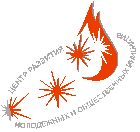 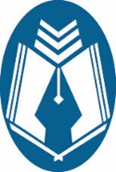 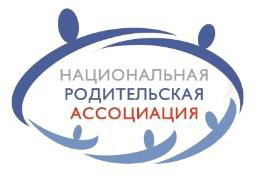 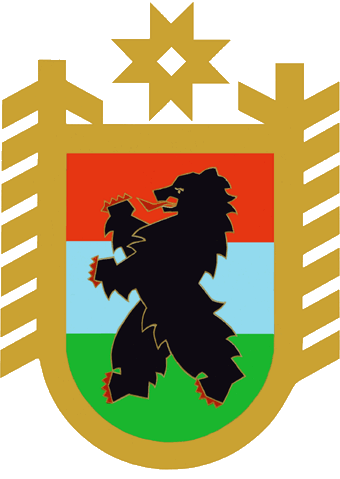 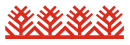 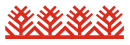 Вебинар «Мудрость воспитания сердцем» 
Социокультурная  грамотность родителей
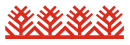 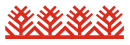 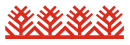 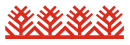 Национальные общественные объединения
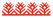 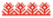 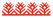 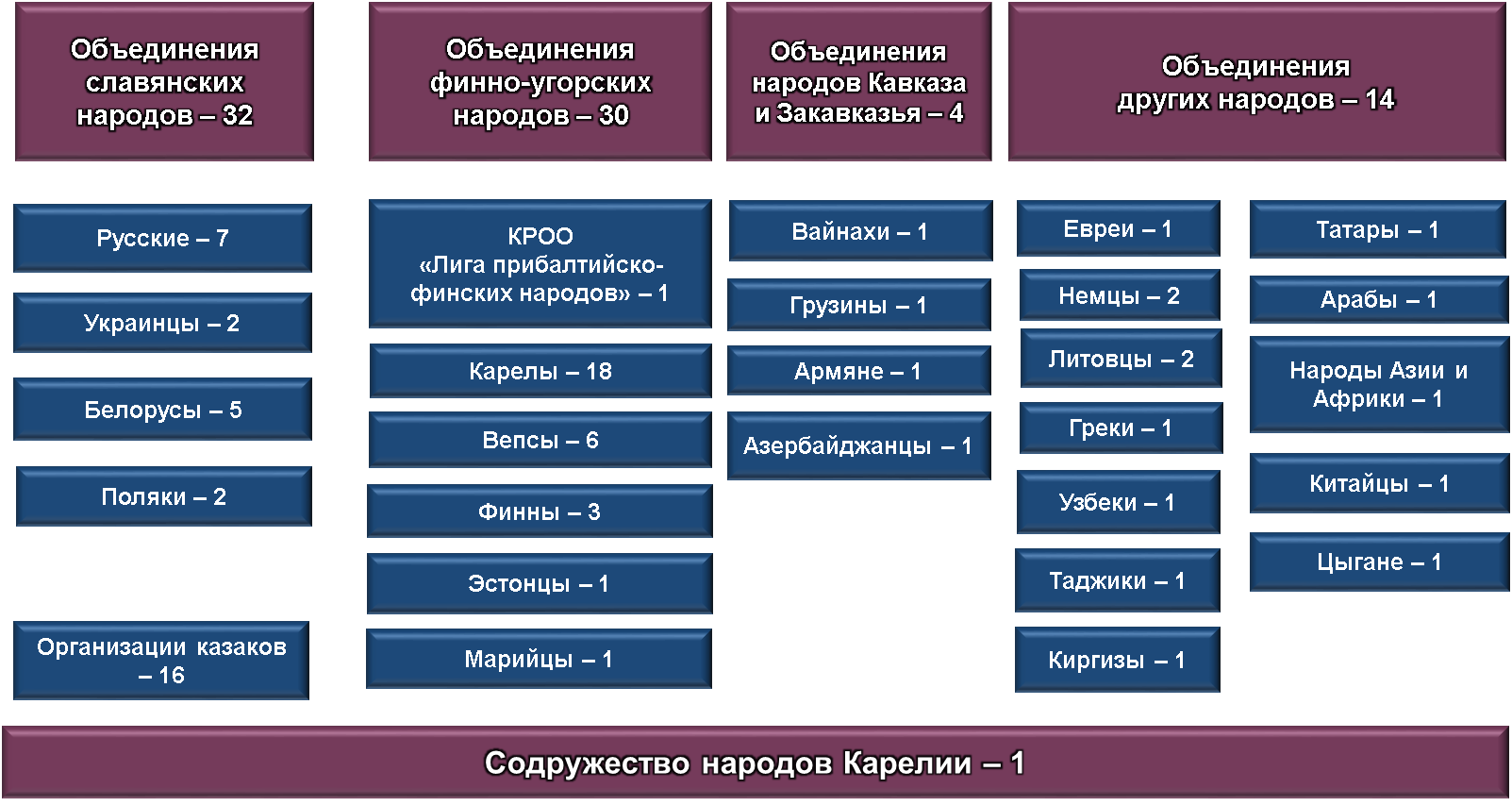 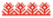 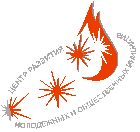 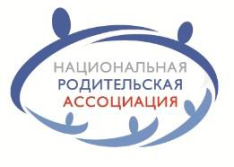 Вебинар «Мудрость воспитания сердцем» 
Социокультурная  грамотность родителей
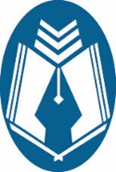 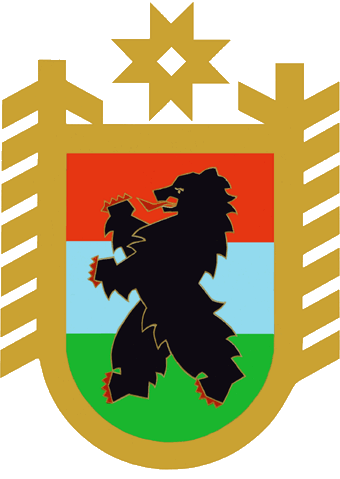 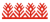 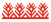 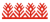 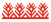 Этнокультурные мероприятия
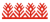 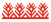 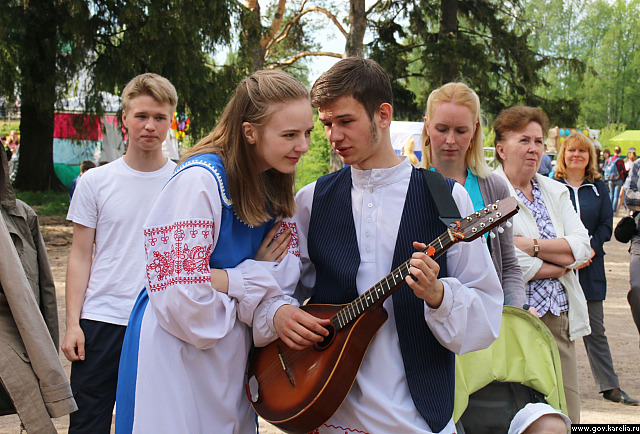 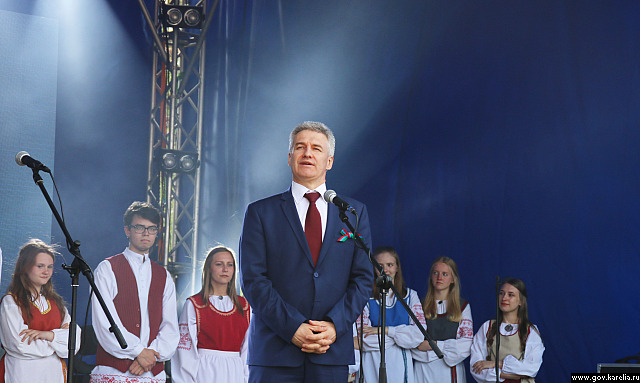 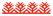 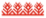 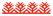 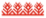 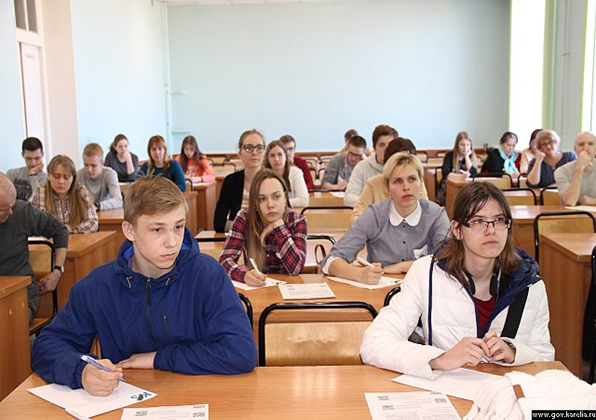 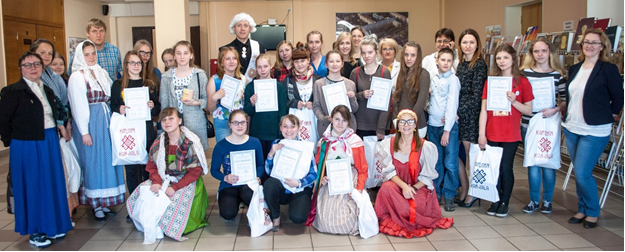 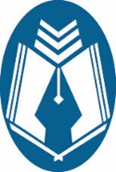 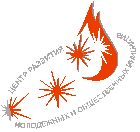 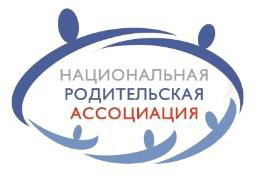 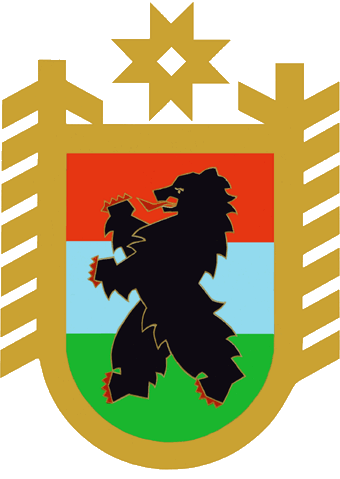 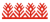 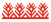 Вебинар «Мудрость воспитания сердцем» Социокультурная  грамотность родителейГосударственная программа «Этносоциальное и этнокультурное развитие территорий традиционного проживания коренных народов»
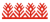 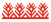 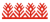 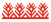 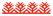 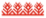 Ответственный исполнитель: Министерство национальной и региональной политики Республики Карелия
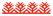 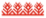 Участники программы:
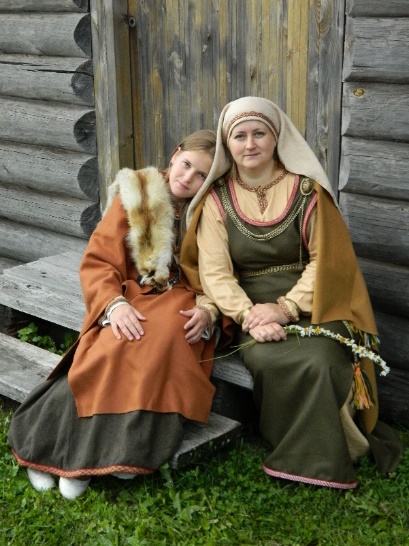 Министерство культуры Республики Карелия
Министерство образования Республики Карелия
Министерство здравоохранения Республики Карелия
Министерство по делам молодежи, физической культуре и спорту Республики Карелия
Министерство сельского и рыбного хозяйства Республики Карелия
Управление труда и занятости Республики Карелия
Управление по охране объектов культурного наследия Республики Карелия
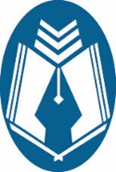 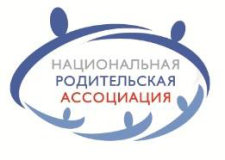 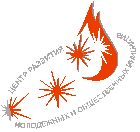 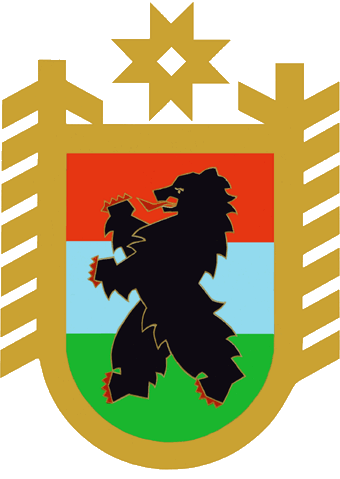 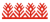 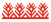 Вебинар «Мудрость воспитания сердцем» Социокультурная  грамотность родителейСохранение и развитие вепсов – коренного малочисленного народа Российской Федерации
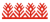 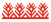 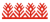 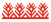 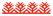 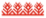 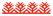 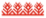 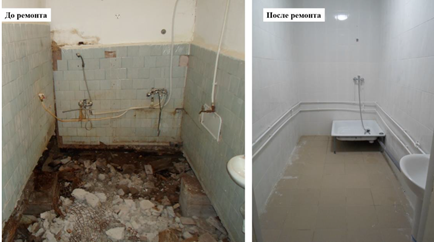 План мероприятий по реализации в 2016-2020 годах 
Концепции устойчивого развития коренных малочисленных народов Севера, Сибири и Дальнего Востока Российской Федерации
(Распоряжение Правительства Российской Федерации от 25 августа 2016 года № 1792-р)
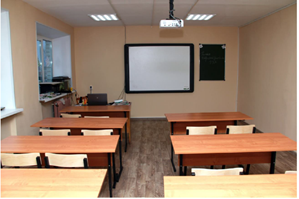 Субсидии из федерального бюджета на поддержку социального и экономического развития коренного малочисленного народа 
Севера, Сибири и Дальнего Востока Российской Федерации – 
вепсов Республики Карелия
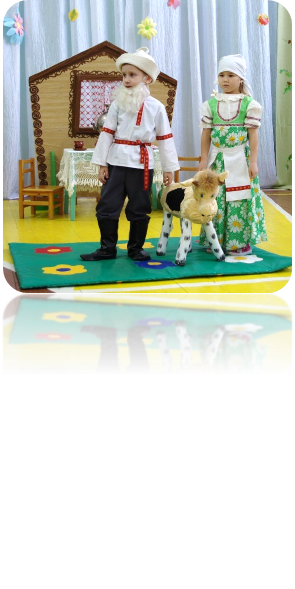 2017г. - 2,7 млн. рублей
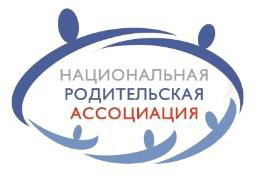 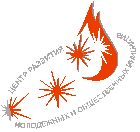 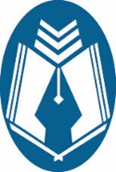 Вебинар «Мудрость воспитания сердцем» 
Социокультурная  грамотность родителей
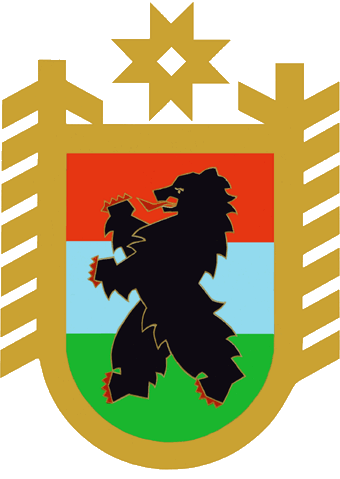 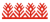 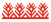 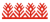 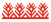 Национальная литература и периодические издания
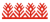 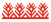 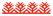 10 наименований книг
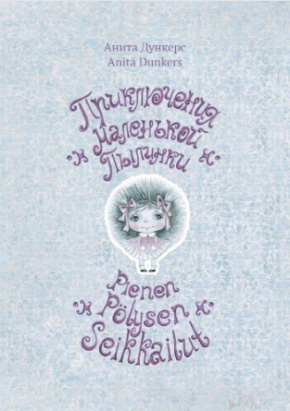 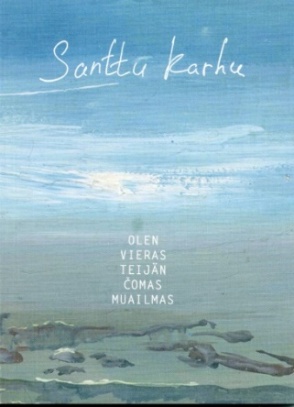 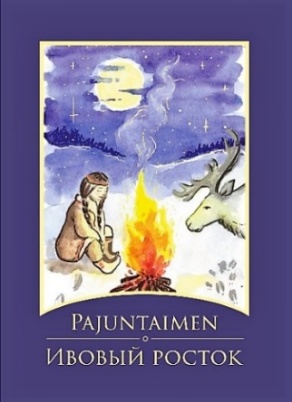 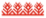 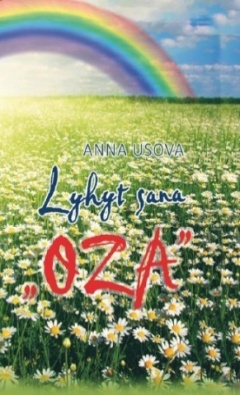 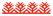 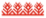 4 600 экземпляров
Газеты и журналы
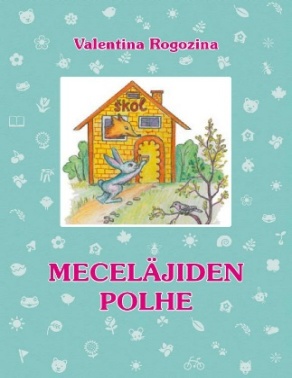 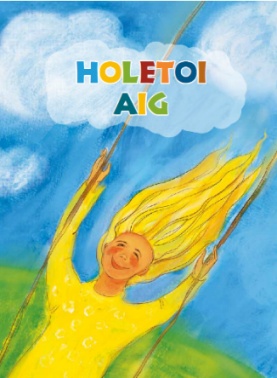 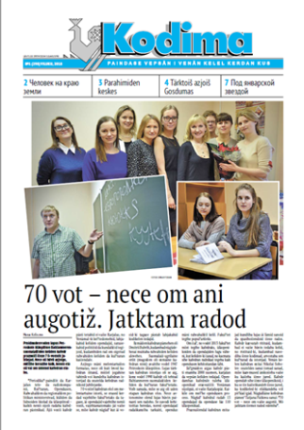 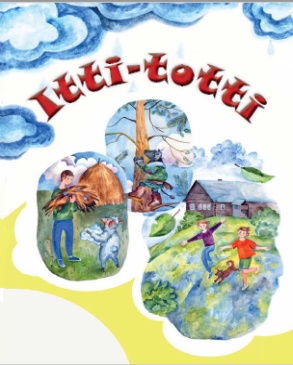 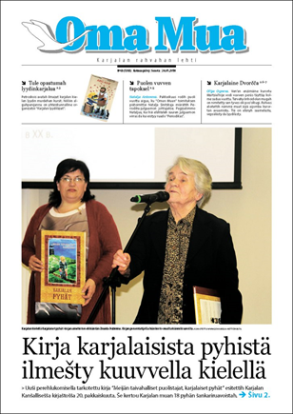 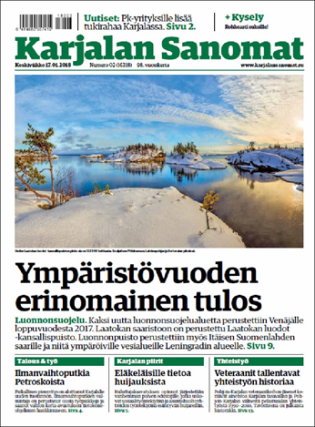 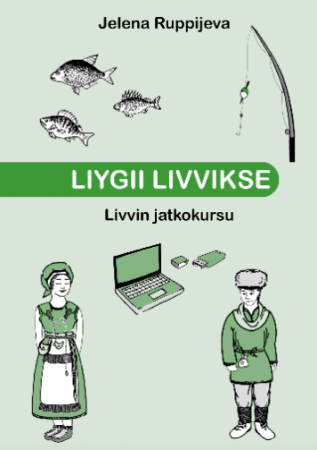 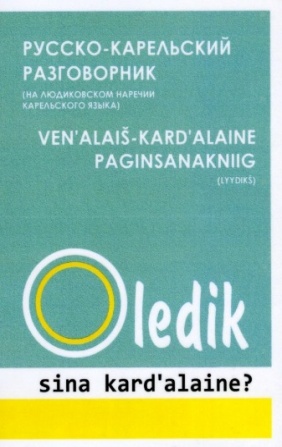 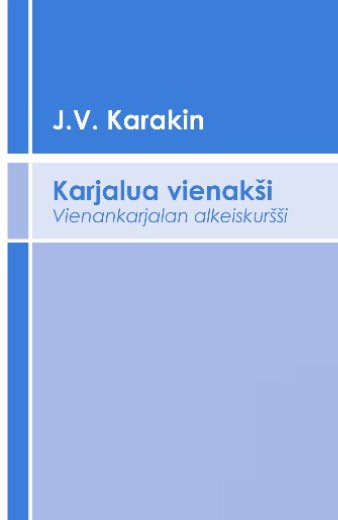 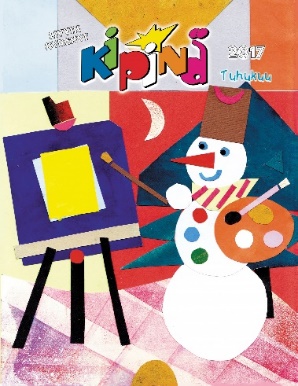 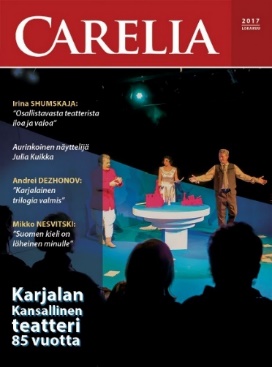 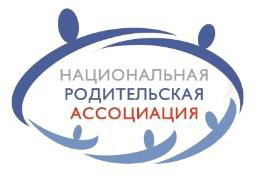 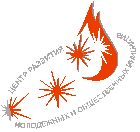 Вебинар «Мудрость воспитания сердцем» 
Социокультурная  грамотность родителей
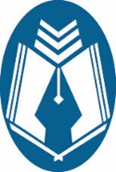 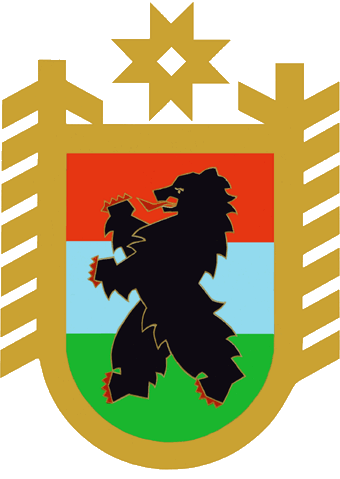 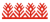 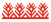 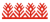 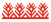 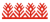 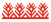 Межнациональные и межконфессиональные отношения
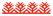 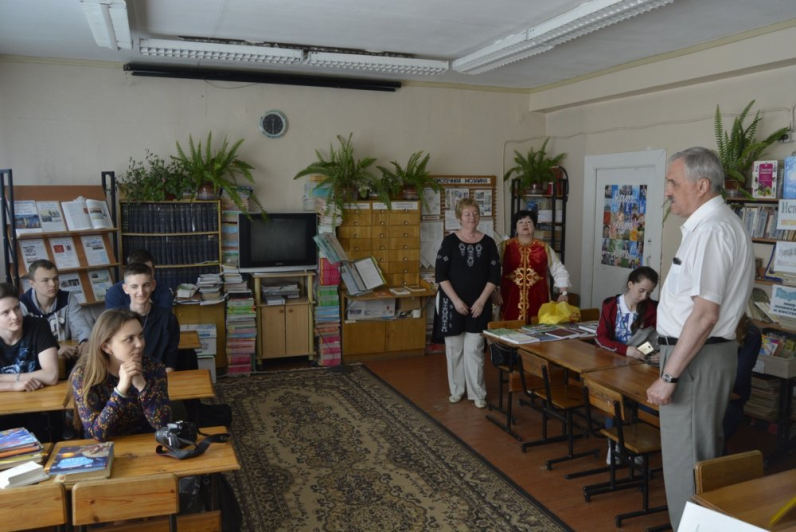 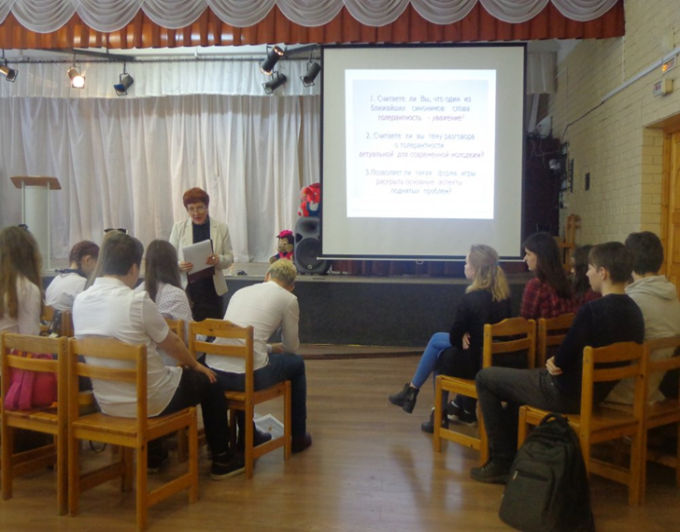 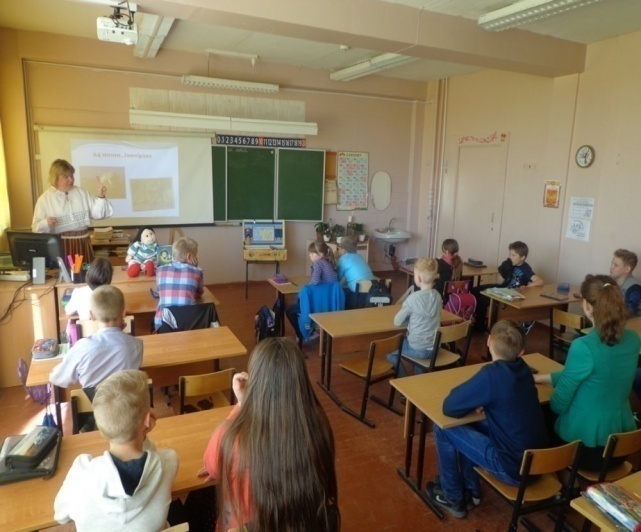 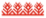 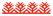 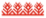 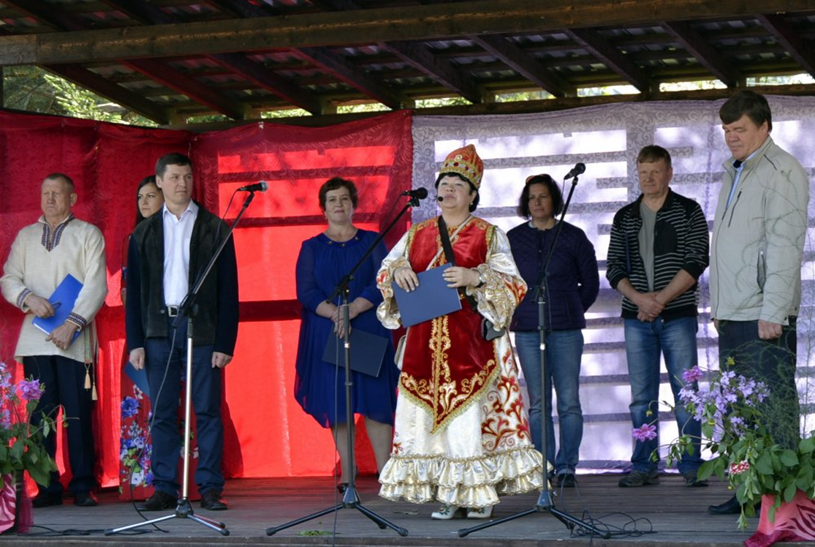 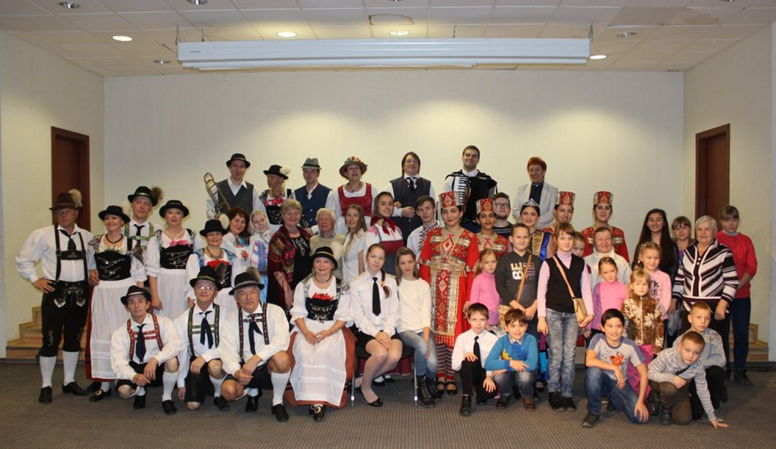 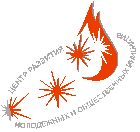 Вебинар «Мудрость воспитания сердцем» 
Социокультурная  грамотность родителей
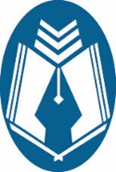 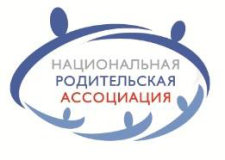 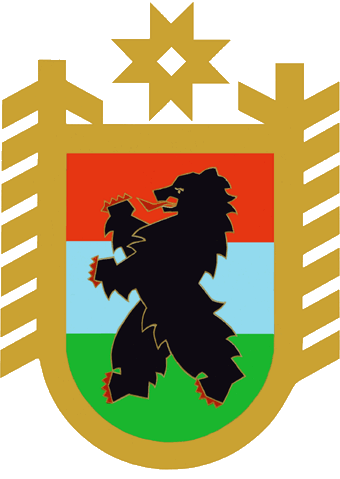 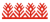 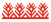 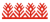 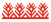 Религиозные организации
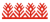 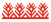 БУДДИЗМ
ИСЛАМ
ПРОТЕСТАНТИЗМ
Религиозные движения на протестантской почве
ХРИСТИАНСТВО
ИУДАИЗМ
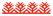 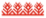 Петрозаводская еврейская религиозная община 
1
«Буддистский Центр Алмазного пути школы Карма Кагью пос. Хаапалампи»
1
Церковь христиан веры евангельской 43
Самостоятельные общины ХВЕП 2
ПРАВОСЛАВИЕ
КАТОЛИЦИЗМ
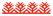 Мусульманская община РК
(Духовное Управление мусульман Республики Карелия)
1
ЦРО Союз мусульманских общин г.Петрозаводска
1
Местные мусульманские общины
8
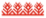 Евангелическо-лютеранская Церковь 
(Церковь Ингрии)
15
Русская Православная Церковь (Московский Патриархат) 
120
Московская Патриархия РПЦ (непосредственно подчиненные подворья и монастыри) 
4
Римско-католическая Церковь
1
Церковь Иисуса Христа святых последних дней (мормоны)
1
Церковь христиан 
веры евангельской Республики Карелия 15
ИНДУИЗМ
Карельская евангелическо-лютеранская Церковь
3
Евангельские христиане 4
Новоапостольская Церковь  1
Петрозаводское Общество сознания Кришны (вайшнавы)
1
Древлеправославная  Церковь «Выгорецкая обитель» 1
Адвентисты седьмого дня 3
Армия Спасения 1
Русская Православная Старообрядческая Церковь 1
Церковь Евангельских христиан баптистов г.Петрозаводска 
1
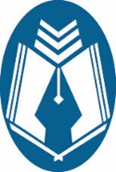 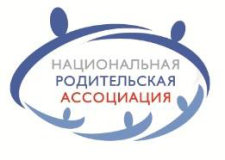 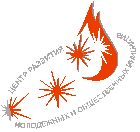 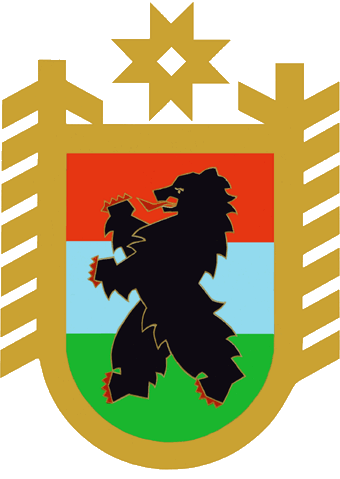 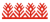 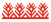 Вебинар «Мудрость воспитания сердцем» Социокультурная  грамотность родителейСоциально-культурная адаптация мигрантов
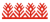 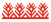 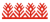 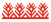 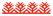 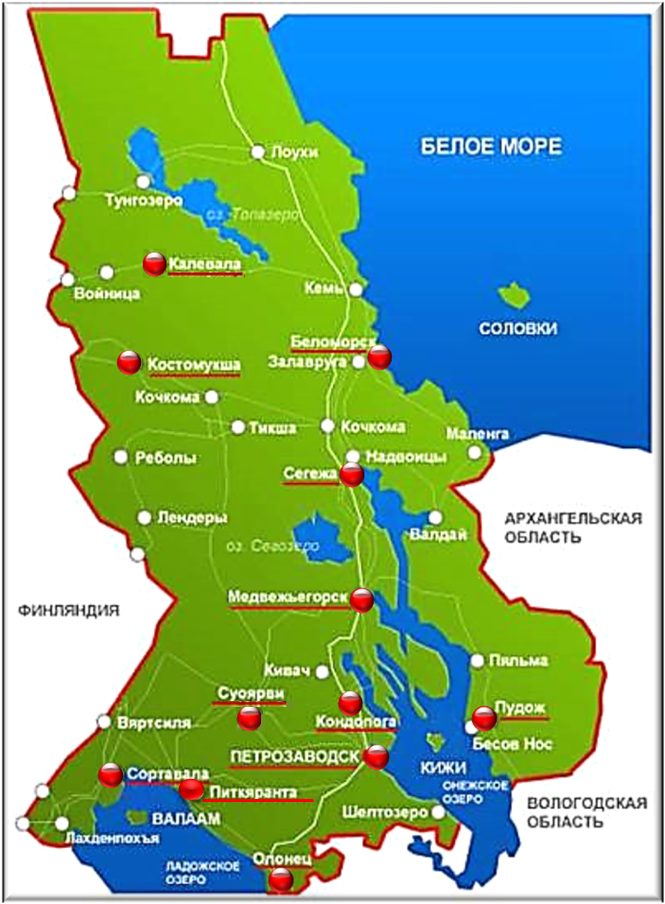 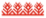 Петрозаводск
Сегежа
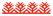 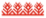 Беломорск
Кондопога
Сортавала
Медвежьегорск
Олонец
Питкяранта
Костомукша
Суоярви
2018 год: Пряжа
Пудож
Калевала
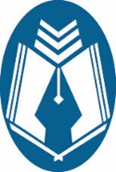 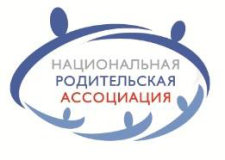 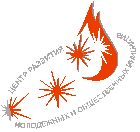 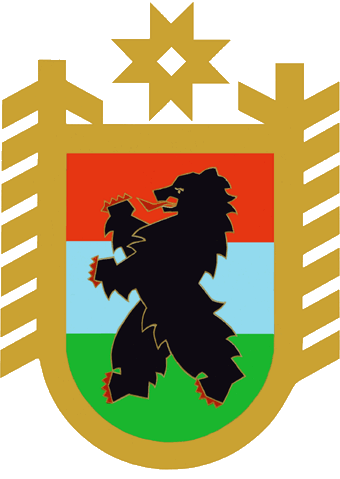 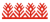 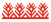 Вебинар «Мудрость воспитания сердцем» Социокультурная  грамотность родителей
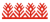 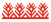 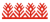 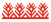 Основные результаты

1. Отсутствие жалоб на нарушения прав граждан на свободу совести и вероисповедания.
2. Отсутствие межнациональных и межконфессиональных конфликтов. 
3.Увеличение количества национальных общественных объединений, осуществляющих социально ориентированную деятельность (в 2012 году – 67, в 2017 – 81).
4. Увеличение числа мероприятий, проводимых в муниципальных районах Республики Карелия, в частности в сельских поселениях.
5. Ежегодное открытие Центров межнационального сотрудничества в муниципальных районах Республики Карелия.
6. Увеличение количества совместных мероприятий национальных обществ.
7. Доля граждан, положительно оценивающих состояние межнациональных отношений в Республике Карелия составляет 83 процента.
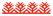 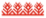 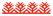 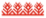 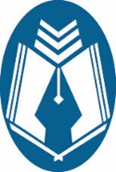 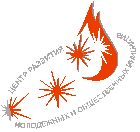 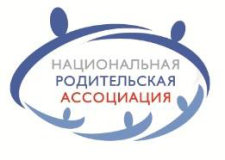 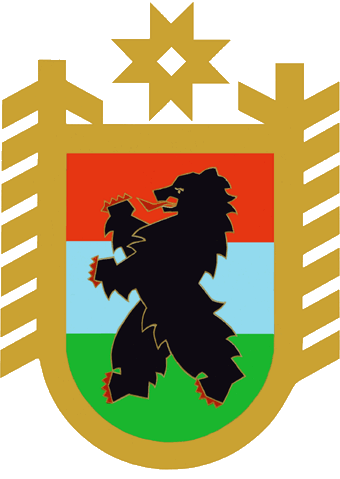 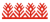 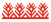 Вебинар «Мудрость воспитания сердцем» Социокультурная  грамотность родителей
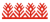 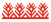 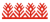 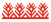 Основные задачи в сфере реализации государственной национальной политики


создание Ресурсного языкового медиа-центра карелов, вепсов и финнов Республики Карелия;
развитие объектов социальной инфраструктуры, медицинского, образовательного и иного обеспечения представителей коренных малочисленных народов;
поддержка развития системы духовно-просветительских центров в Республике Карелия;
увеличение финансовой поддержки общественных организаций со стороны Российской Федерации.
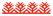 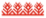 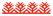 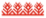 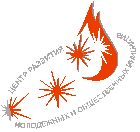 Вебинар «Мудрость воспитания сердцем» 
Социокультурная  грамотность родителей
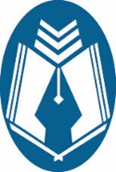 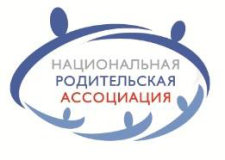 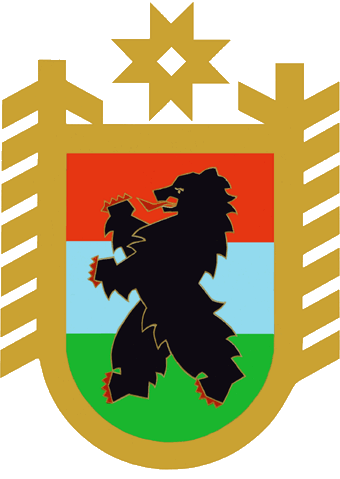 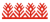 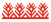 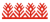 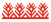 Региональные ресурсы развития социокультурного потенциала
 родителей, детей и специалистов


1.Министерство национальной и региональной политики Республики Карелия (Петрозаводск, Энгельса,4; http://nationalkom.karelia.ru)

2.Администрации местного самоуправления муниципальных районов и городских округов в Республике Карелия;

3.Общественные и религиозные организации (сайт Некоммерческие организации Республики Карелия; http://nko-karelia.ru);

4.Издательство «Периодика» (Петрозаводск, Титова,3;  http://rkperiodika.ru)
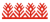 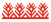 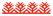 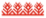 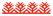 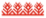 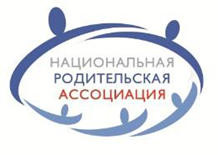 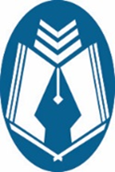 ГАУ ДПО РК «Карельский институт развития образования» 
Карельское республиканское отделение Общероссийской общественной организации «Национальная родительская ассоциация социальной поддержки семьи и защиты семейных ценностей» Уполномоченный по правам ребёнка в Республике Карелия
Карельское региональное отделение Общероссийской общественно-государственной детско-юношеской организации «Российское движение школьников» 
Карельский региональный общественный благотворительный фонд 
«Центр развития молодежных и общественных инициатив» 
ФГБОУ ВО «Петрозаводский государственный университет»
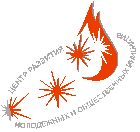 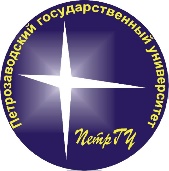 Социокультурная  грамотность родителей

Социокультурные  возможности 
личности


Черненкова Елена Ивановна, кандидат исторических наук, 
доцент кафедры зарубежной истории, 
политологии и международных отношений ФГБОУ 
ВО «Петрозаводский государственный университет»
Вебинар «Мудрость воспитания сердцем»
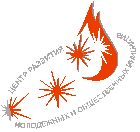 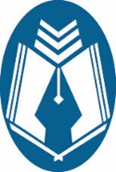 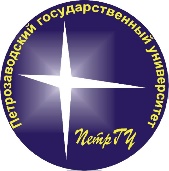 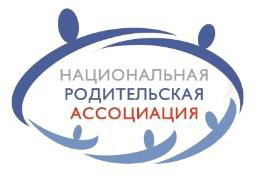 Вебинар «Мудрость воспитания сердцем» 
Социокультурная  грамотность родителей»
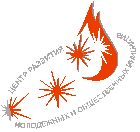 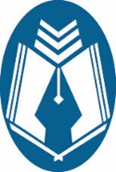 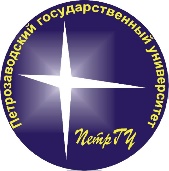 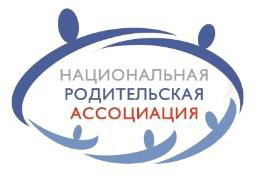 Вебинар «Мудрость воспитания сердцем» 
Социокультурная  грамотность родителей
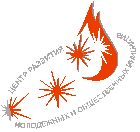 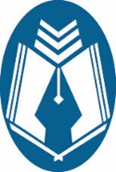 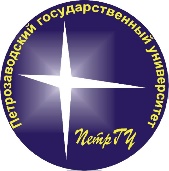 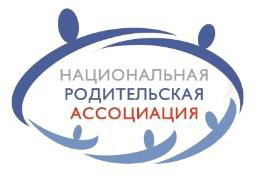 Вебинар «Мудрость воспитания сердцем» 
Социокультурная  грамотность родителей
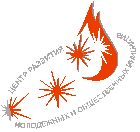 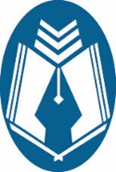 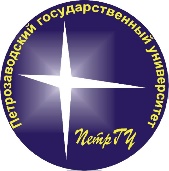 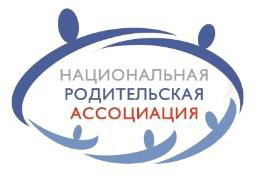 Вебинар «Мудрость воспитания сердцем» 
Социокультурная  грамотность родителей
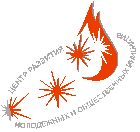 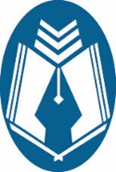 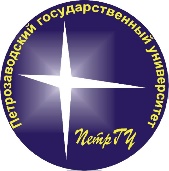 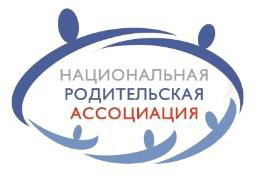 Вебинар «Мудрость воспитания сердцем» 
Социокультурная  грамотность родителей
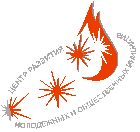 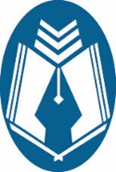 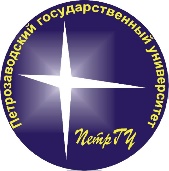 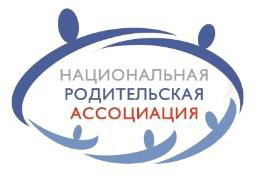 Вебинар «Мудрость воспитания сердцем» 
Социокультурная  грамотность родителей
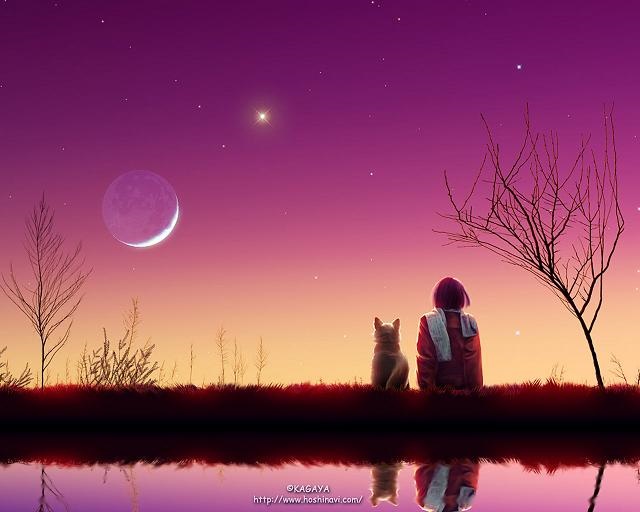 ДВЕ ВЕЩИ НАПОЛНЯЮТ ДУШУ ПОСТОЯННО НОВЫМ И ВОЗРАСТАЮЩИМ УДИВЛЕНИЕМ И БЛАГОГОВЕНИЕМ …: 
 ЗВЕЗДНОЕ НЕБО НАДО МНОЙ И НРАВСТВЕННЫЙ ЗАКОН ВО МНЕ
природа беспокоилась не о том, чтобы человек жил хорошо, а о том, чтобы он сам достиг такого положения, когда,  ведомый чувством долга и благодаря своему поведению, он станет достойным жизни и благополучия.
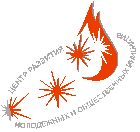 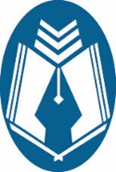 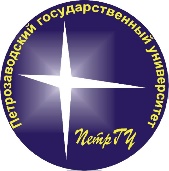 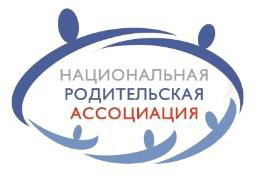 Вебинар «Мудрость воспитания сердцем» 
Социокультурная  грамотность родителей
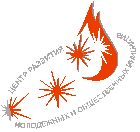 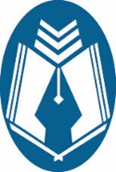 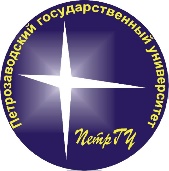 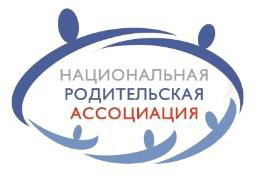 Вебинар «Мудрость воспитания сердцем» 
Социокультурная  грамотность родителей
Источники, вдохновляющие на развитие социокультурного потенциала личности:
Всеобщая декларация прав человека [электронный ресурс]: URL: http:// www.un.org/ru/documents/decl_conv/declarations/declhr.shtml

2. Блаженный Августин Аврелий Исповедь. М.: 2003

3. Зелинский Ф. Сказочная древность Эллады. М.: 1994

4. Мифы народов мира / Гл. ред. С.А.Токарев. М.: 2008.

5. Итальянский гуманизм эпохи Возрождения. Сборник текстов. В 2-х частях./Под ред. С.М. Стама. Саратов: 1984/1988.

6. Кант И. Основы метафизики нравственности. М.: 2001 ( и другие издания)

7. Соловьев В. С. Чтения о Богочеловечестве//Соловьев В. Соч.: В 2 т. Т. 2. М., 1989.
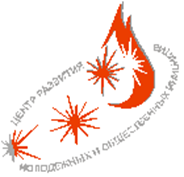 ГАУ ДПО РК «Карельский институт развития образования» 
Карельское республиканское отделение Общероссийской общественной организации «Национальная родительская ассоциация социальной поддержки семьи и защиты семейных ценностей» 
Уполномоченный по правам ребёнка в Республике Карелия
Карельское региональное отделение Общероссийской общественно-государственной детско-юношеской организации «Российское движение школьников» 
Карельский региональный общественный благотворительный фонд 
«Центр развития молодежных и общественных инициатив»
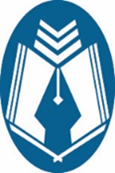 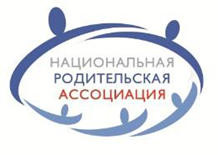 Вебинар «Мудрость воспитания сердцем»
Социокультурная грамотность родителей 

Социокультурный  потенциал  родителей





Комиссарова Ирина Анатольевна, методист отдела дошкольного
 и начального образования ГАУ ДПО РК «Карельский институт
 развития образования», сокоординатор программ по созданию
 Общественно-государственных центров семейной поддержки Карельского республиканского отделения Национальной родительской ассоциации
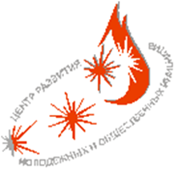 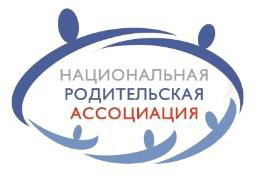 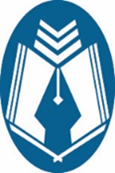 Вебинар «Мудрость воспитания сердцем» 
Социокультурная  грамотность родителей
Социокультурный потенциал
Культурный компонент:

-региональная среда
-культура
-уровень знаний
-инновационная активность
Социальный компонент:

-материальное положение
-социальная инфраструктура
-удовлетворённость жизнью
-социальное самочувствие
-экологическая обстановка
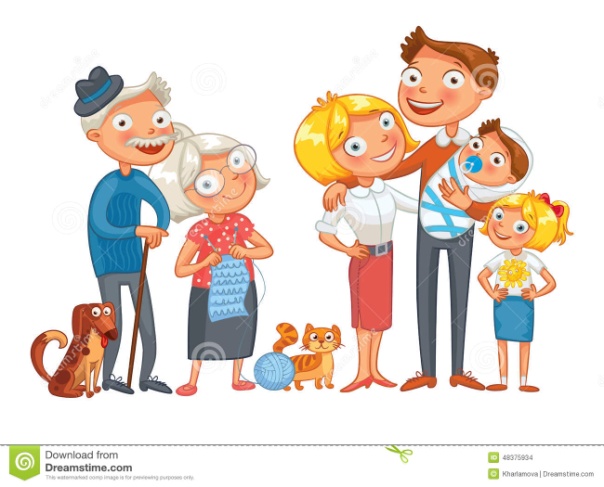 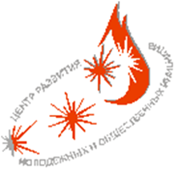 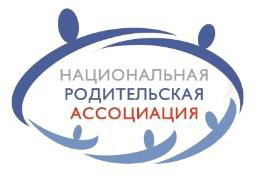 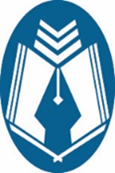 Вебинар «Мудрость воспитания сердцем» 
Социокультурная  грамотность родителей
Особенности социокультурной среды : 

- увеличение скорости изменений в жизни, быстрое освоение новыми поколениями социального опыта; 
- стремительное развитие процессов интеграции и глобализации современного мира;  
-  многоканальная социализация, смещение ценностных ориентаций;
-  углубление социальных и культурных противоречий, локальных конфликтов и других факторов, угрожающих человеку, его жизни, здоровью и др.
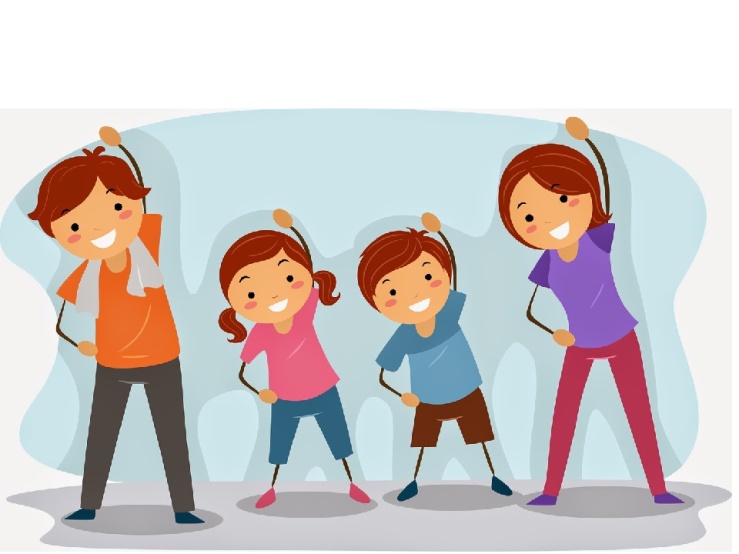 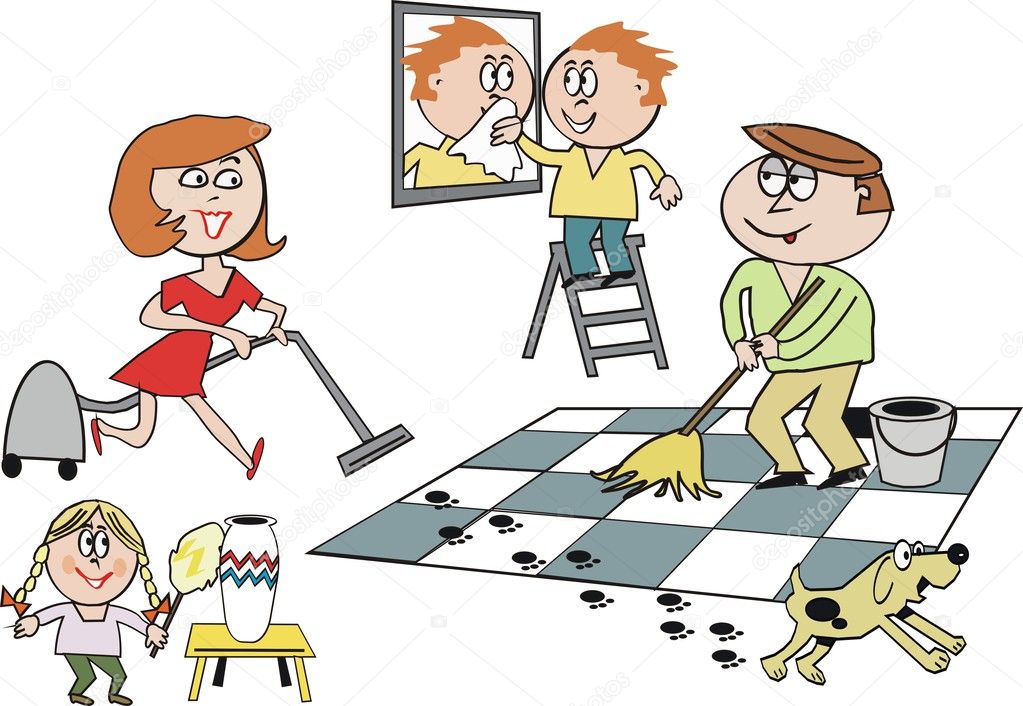 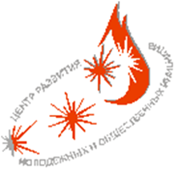 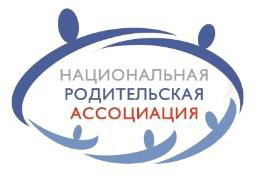 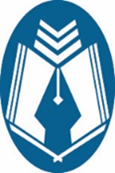 Вебинар «Мудрость воспитания сердцем» 
Социокультурная  грамотность родителей
Ступени реализации Концепции духовно-нравственного воспитания детей и молодежи:
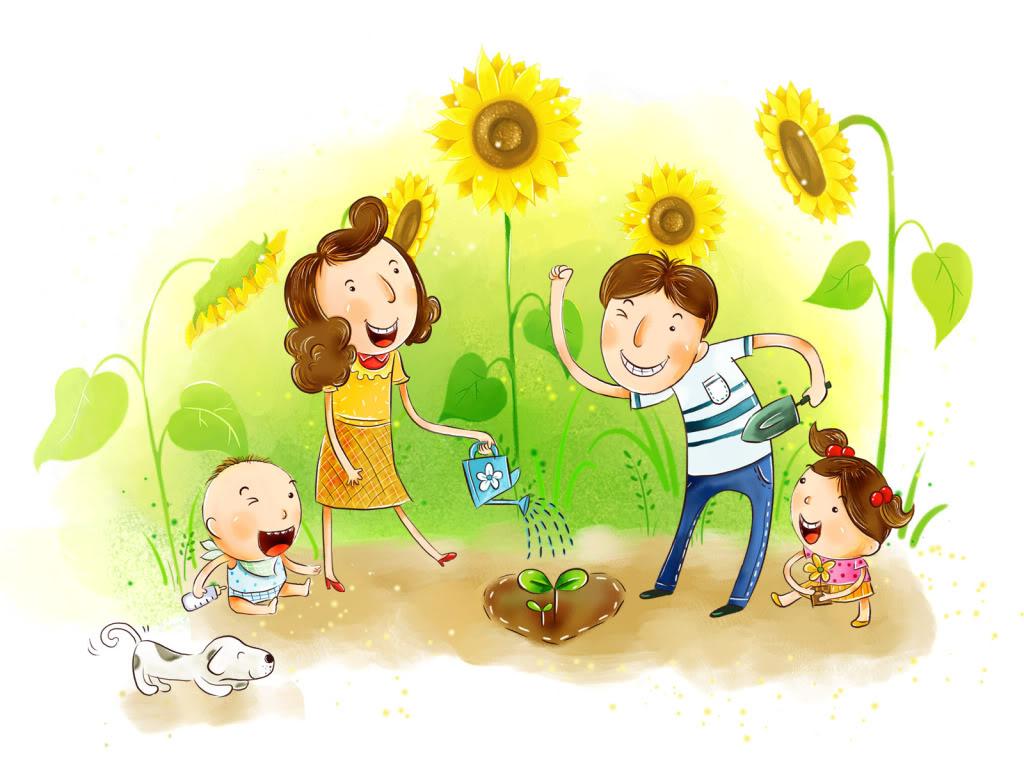 Сформированность  гражданственности высшей ступени процесса духовно-нравственного развития личности, гражданского, патриотического воспитания. Человек, осознающий культурные богатства своей страны, многонациональность народа, их значимость, особенности, единство и солидарность в судьбе страны.
Принятие культуры и духовных традиций многонационального народа России. Развитие гражданского самосознания -укоренённость в этнокультурных традициях, к которым человек принадлежит по факту своего происхождения и начальной социализации.
Осознанное принятие традиций, ценностей, культурно-исторической, социальной и духовной жизни родного города, края. Через семью и социальное окружение наполняются содержанием понятия «Отечество», «малая родина», «родной язык», «моя семья», «мой дом».
Усвоение ребенком ценностей семьи с первых лет жизни  на отношения в обществе и составляют основу гражданского поведения человека.
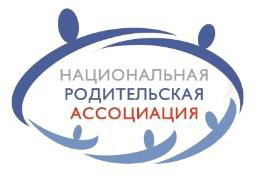 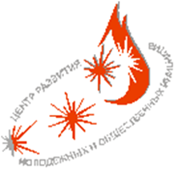 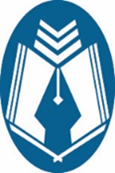 Вебинар «Мудрость воспитания сердцем» 
Социокультурная  грамотность родителей
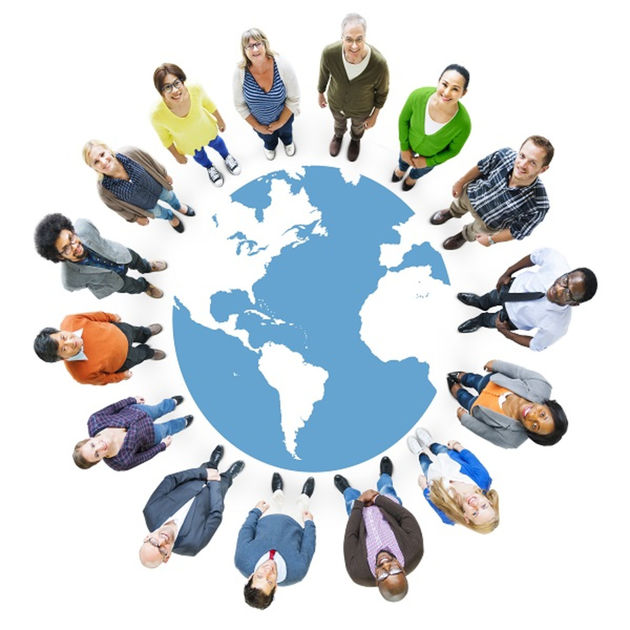 «Теперь, когда мы научились летать по воздуху, как птицы, плавать под водой, как рыбы, нам не хватает только одного: научиться жить на земле, как люди» 
Бернард Шоу
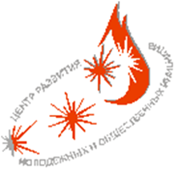 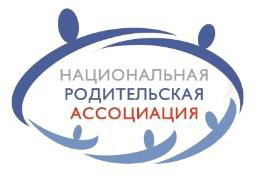 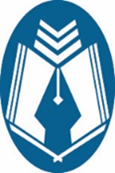 Вебинар «Мудрость воспитания сердцем» 
Социокультурная  грамотность родителей
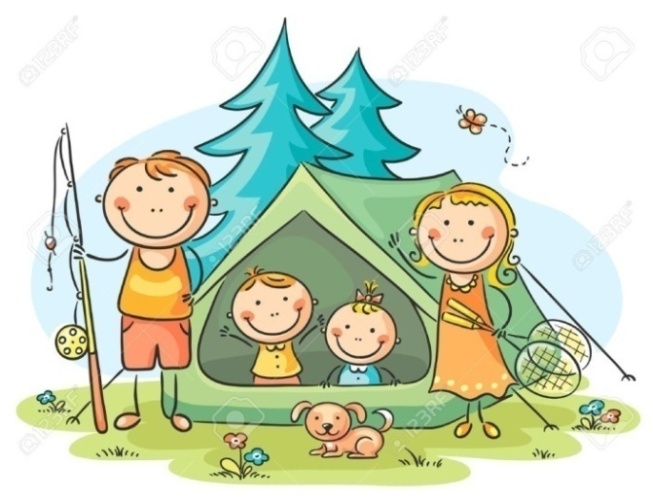 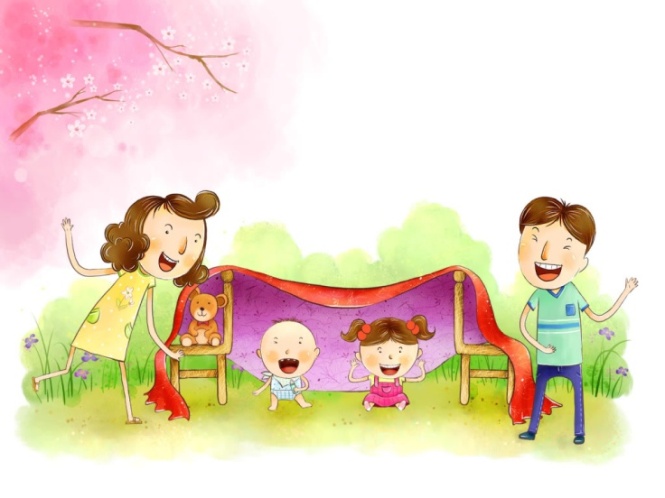 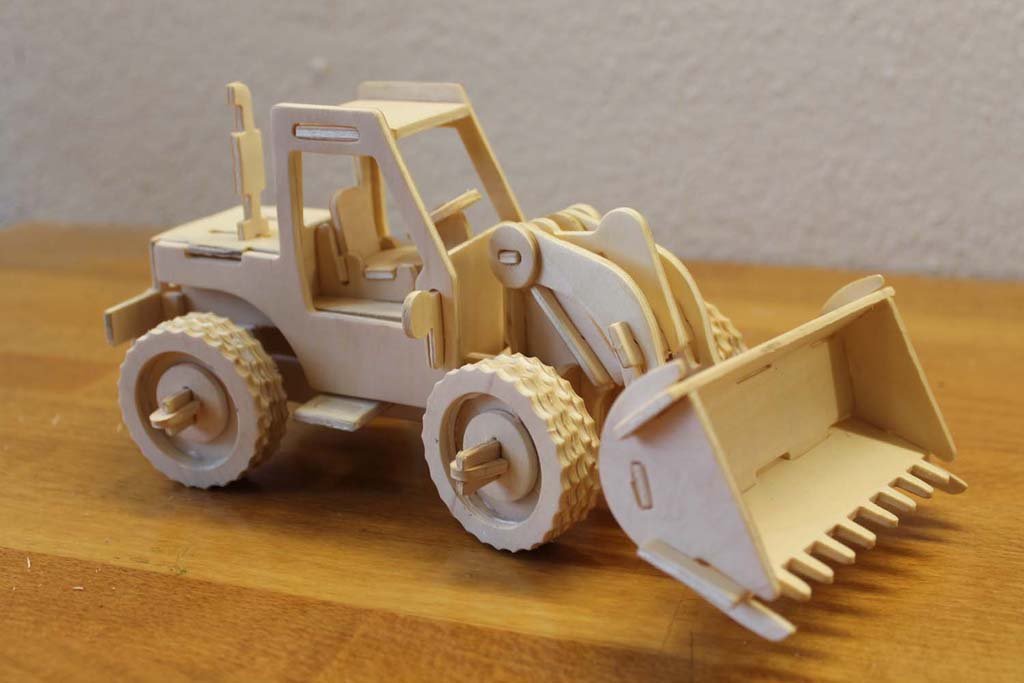 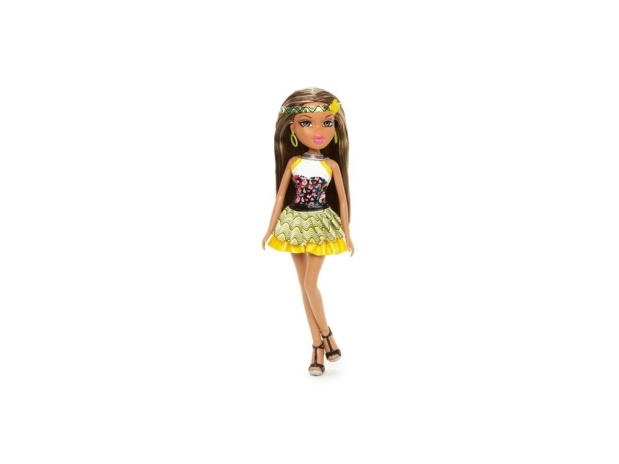 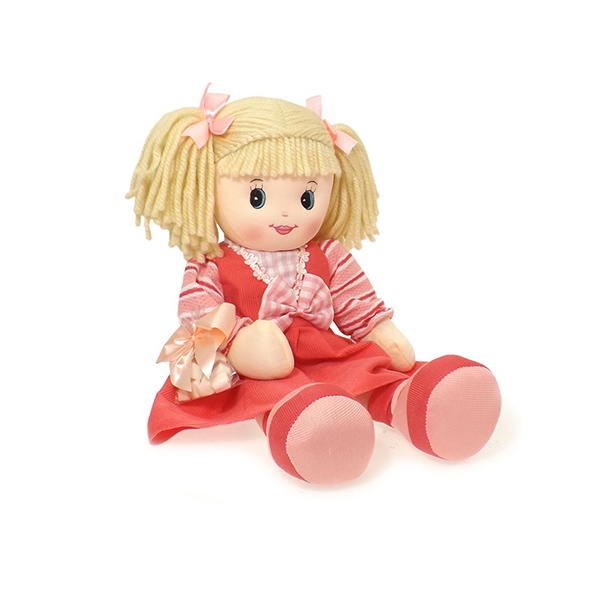 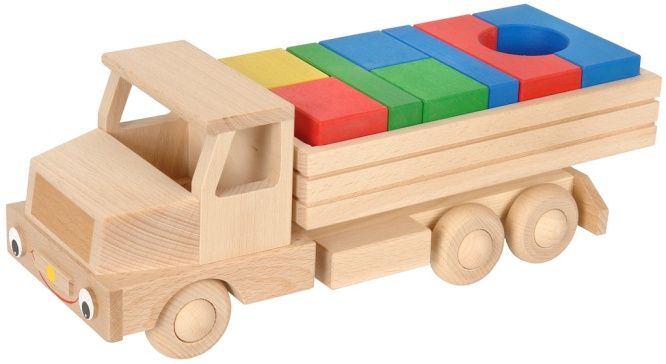 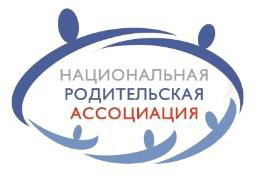 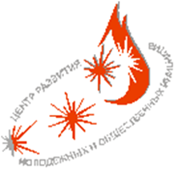 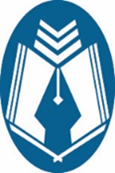 Вебинар «Мудрость воспитания сердцем» 
Социокультурная  грамотность родителей
Уровни социокультурного потенциала:

 Высокий уровень характеризуется высоким уровнем семейной культуры и демократическим стилем воспитания, высокой педагогической  и психологической грамотностью родителей, обладающих навыками саморегуляции, их заинтересованностью и умением проведения совместного досуга.
 Средний уровень характеризуется среднем уровнем семейной культуры и демократическим стилем воспитания, наличием основных знаний в области воспитания и развития детей, их заинтересованностью в совместной досуговой деятельности с ребенком, но неумение ее организовать.
 Низкий уровень характеризуется общей педагогической и психологической неграмотностью, отсутствие системы ценностей и нежеланием проводить семейный досуг, неправильным стилем воспитания и отсутствие навыков саморегуляции как у детей, так и у родителей.
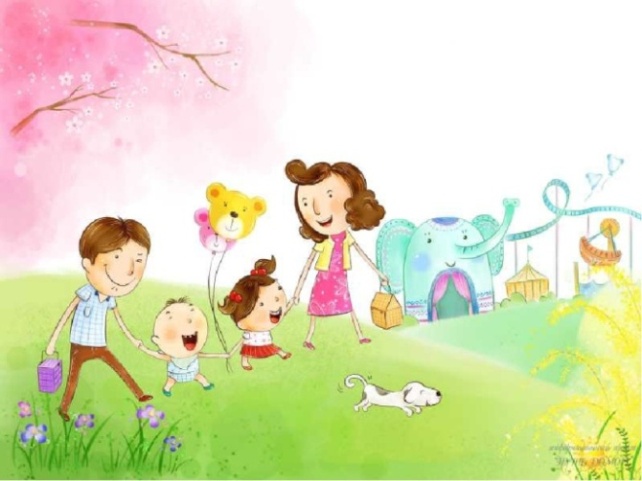 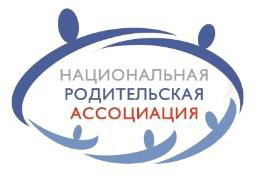 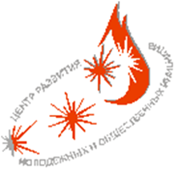 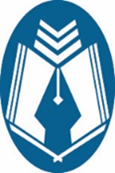 Вебинар «Мудрость воспитания сердцем» 
Социокультурная  грамотность родителей
Источники, вдохновляющие родителей на развитие 
социокультурного потенциала :
Литература для родителей детей:
дошкольного, младшего и старшего возраста, 
подростков, 
детей с дефицитом внимания, 
агрессивных детей, 
детей с проблемами в обучении, адаптации вследствие неврологических заболеваний.
Литература по профилактике компьютерной и телевизионной зависимости.
Для родителей, находящихся в ситуации развода.
Электронные источники:
https://deti.edu.yar.ru/inform/informatsionno_obrazovatelnie_mat/literatura.html

https://trizway.com/art/roditeliam/458.html

https://nsportal.ru/shkola/rabota-s-roditelyami/library/2016/10/12/spisok-literatury-rekomendovannyy-roditelyam-po
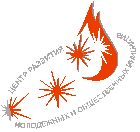 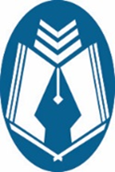 ГАУ ДПО РК «Карельский институт развития образования» 
Карельское республиканское отделение Общероссийской общественной организации «Национальная родительская ассоциация социальной поддержки семьи и защиты семейных ценностей» Уполномоченный по правам ребёнка в Республике Карелия
Карельское региональное отделение Общероссийской общественно-государственной детско-юношеской организации «Российское движение школьников» 
Карельский региональный общественный благотворительный фонд 
«Центр развития молодежных и общественных инициатив» 
ФГБОУ ВО «Петрозаводский государственный университет»
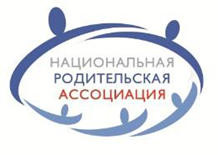 Социокультурная  грамотность родителей

Система поддержки детей, родителей и специалистов в развитии социокультурной грамотности

Антошко Елена Анатольевна, старший научный сотрудник 
Центра инноваций и экспертизы в образовании 
ГАУ ДПО РК «Карельский институт развития образования, 
ответственный секретарь Карельского республиканского отделения
 Национальной родительской ассоциации
Вебинар «Мудрость воспитания сердцем»
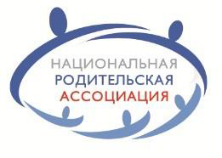 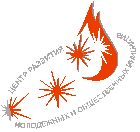 Вебинар «Мудрость воспитания сердцем: 
социокультурная  грамотность родителей»
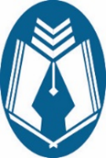 Система поддержки детей, родителей и специалистов в развитии социокультурной грамотности
Социокультурная компетентность - способность человека, необходимая для ответственного решения социальных и профессиональных задач, осмысленных в социокультурном контексте; готовность и способность участников отношений  по коммуникации к ведению диалога на основе знаний собственной культуры и культуры другого участника;  успешного становления, развития и жизнетворчества личности в социокультурном информационном пространстве.
Основные компоненты социокультурной компетентности:
 когнитивно-информационный (знания о культуре своей страны и других стран, умение пользоваться информацией); 
смыслообразующе- аксиологический (осмысленное отношение к использованной информации, понимание, толерантность, ценностное отношение к культуре, рефлексия, мотивация);
 коммуникативно-деятельностный (умение и готовность вступать в контакт,  знание техник и приемов общения, социальная мобильность, самостоятельность, креативность, творчество). 
социолингвистический (знание языковых особенности социальных слоев, представителей разных поколений, полов, общественных групп, диалектов: речевые стереотипы, ситуативные клише, коммуникативные клише, формулы речевого этикета, модели речевого поведения)
Н.Г. Муравьева, Понятие социокультурной компетенции  в современной науке и образовательной практике, Вестник Тюменского государственного университета – 2011, № 9. С. 136-143.
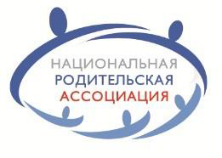 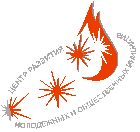 Вебинар «Мудрость воспитания сердцем: 
социокультурная  грамотность родителей»
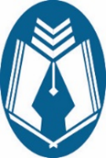 Система поддержки детей, родителей и специалистов в развитии социокультурной грамотности
Признаки личности, проявляющей социокультурную компетентность:
Психологическая мобильность и коммуникабельность

Социальная адаптивность и интеграция в обществе 

Культурная толерантность

Сформированность ценностных ориентаций личности

Информационно-коммуникационная и речевая грамотность

Умение понимать социокультурный контекст образовательной
профессиональной, общественной, политической деятельности

Социально значимая социокультурная деятельность

Умение вести межкультурный (межпоколенческий, межнациональный, межконфессиональный и др.) диалог

Признаки выведены на основании теоретических исследований в сфере развития социокультурного потенциала личности
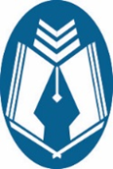 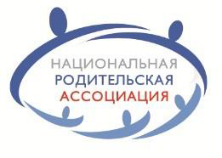 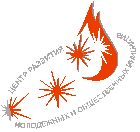 Вебинар «Мудрость воспитания сердцем: 
социокультурная  грамотность родителей»
Система поддержки детей, родителей и специалистов в развитии социокультурной грамотности
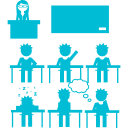 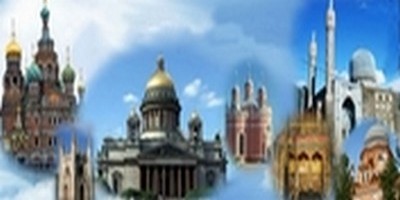 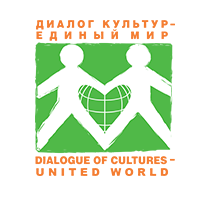 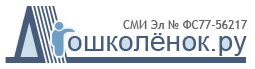 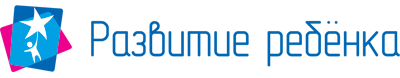 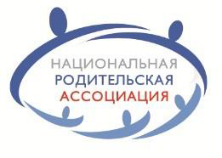 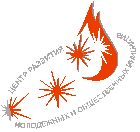 Вебинар «Мудрость воспитания сердцем: 
социокультурная  грамотность родителей»
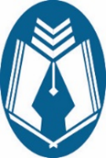 Система поддержки детей, родителей и специалистов в развитии социокультурной грамотности
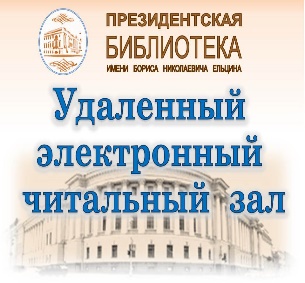 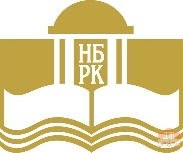 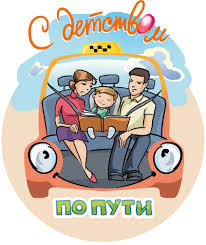 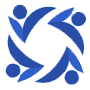 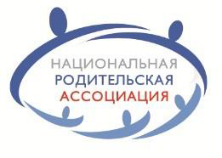 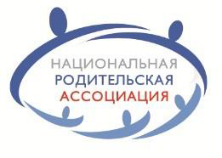 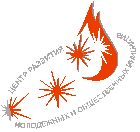 Вебинар «Мудрость воспитания сердцем: 
социокультурная  грамотность родителей»
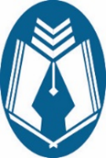 Система поддержки детей, родителей и специалистов в развитии социокультурной грамотности
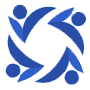 Он-лайн центр информационной поддержки родителей Национальной родительской ассоциации
http://ruroditel.ru
Рубрика «Консультации  и советы родителям»
Ненавижу детей: в России набирает обороты страшное движение

Чайлд-хейт (от англ. child-hate — «ненависть к детям») — условное название, объединяющее людей, испытывающих ненависть к детям.
Чайлд-фри  - те, кто не желает заводить детей
Системная программа  «Карельская Школа сотрудничества 
заботливых и любящих родителей и прародителей «Родник моей Души»
«Те, кто воспитывают живую душу, талантливее любого живописца или ваятеля».
 Иоанн Златоуст
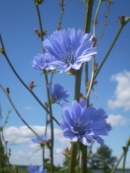 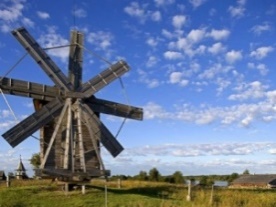 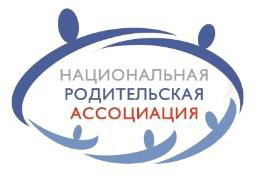 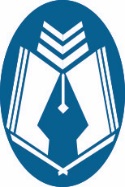 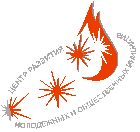 Карельское республиканское отделение Общероссийской общественной организации «Национальная родительская ассоциация социальной поддержки семьи и защиты семейных ценностей» 
Карельский региональный общественный благотворительный фонд 
«Центр развития молодежных и общественных инициатив» 
Уполномоченный по правам ребёнка в Республике Карелия
Организации-партнеры
             при научно-методической поддержке ГАУ ДПО РК «Карельский институт развития образования» 
185005, Республика Карелия, г. Петрозаводск, ул. Правды, д.31
Страница сотрудничества Института и НРА: http://kiro-karelia.ru/activity/rodas
Группа КРО НРА в VK:  https://vk.com/karelia_nra
Электронная почта КРО НРА: karelia.nra@mail.ru
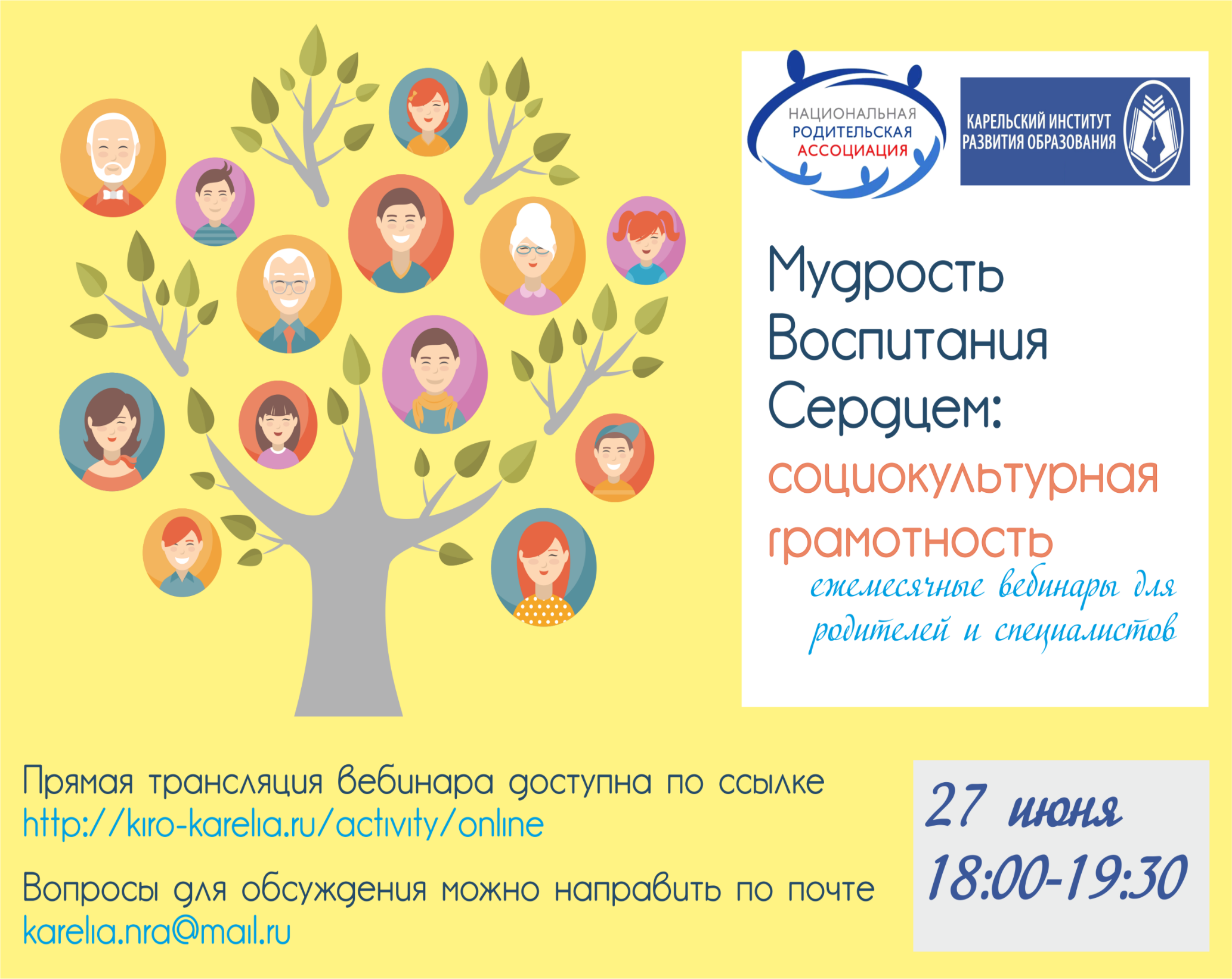 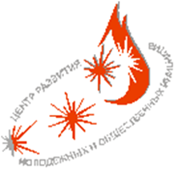